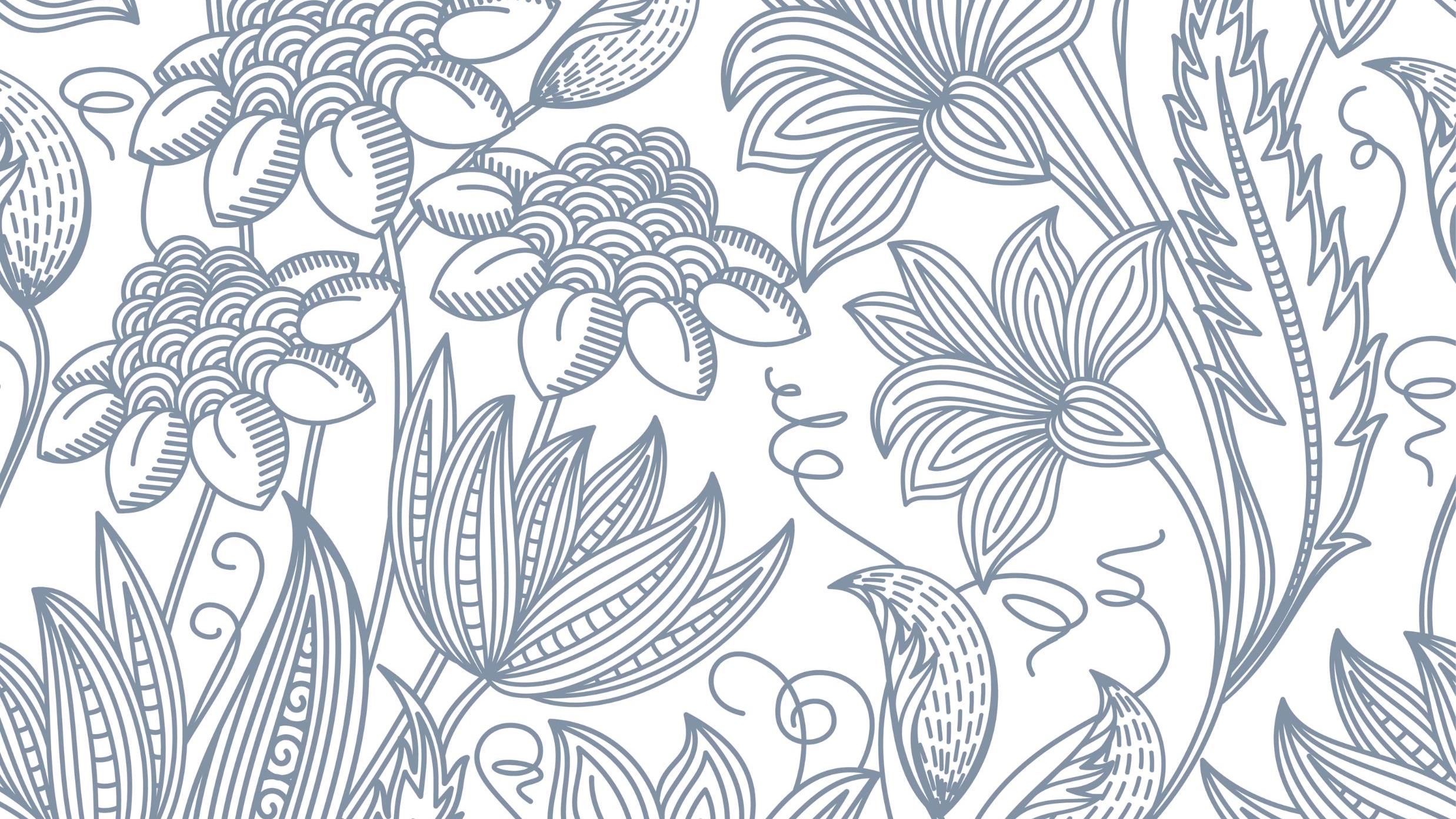 Сочинениеурок 4
Презентация примера из текста
Ответьте на вопросы:
• на каком материале автор раскрывает данную проблему? («автор раскрывает проблему на примере…»)

• на что автор обращает особое внимание? («автор обращает особое внимание на..», «автор неслучайно…»).
Презентация примера из текста
Передайте содержание приведённых в тексте примеров
Важно следующее:
● если мы пишем, что делают герои – это пересказ, а это НЕ допустимо в комментарии.
● если мы пишем, что думает автор – это уже комментарий.
Способы презентации примеров из текста
1) Прямая речь (Автор утверждает: «…»). Не рекомендуется делать цитаты большими. 

2) Косвенная речь (Автор утверждает, что…). 

3) Ссылка на предложения (В предложениях 5-7 автор утверждает, что…).
Клише для презентации примеров из текста
Автор раскрывает предложенную проблему на примере...
• Рассуждая о данной проблеме, автор приводит в пример...
• Для раскрытия данной проблемы автор...
• Понять важность проблемы помогает случай, произошедший...
• Автор обращается к собственному жизненному опыту и вспоминает...
• Автор текста приводит в пример ситуацию, когда…
Клише для презентации примеров из текста
Автор неслучайно приводит слова...
• Автор разделяет мнение...
• Симпатии автора на стороне...
• Автор осуждает...
• Автор также обращается к...
• Похожую ситуацию автор описывает...
• В противовес этому примеру автор рассказывает о…
Kaynakça
https://xn--80aff1fya.xn--p1ai/news/esse/2019-06-02-98
Kоlesova, D.V. ve Horitonov, A.A. Zolotoye pero, Zlatoust, S.-P., 2007.
Bityuçova, Ye.S. Uçimsya pisat soçineniye, Ekzamen, Moskva, 2019.
Babaşeva, T., Uçimsya pisat soçineniye, https://www.litres.ru/tamara-babasheva/uchimsya-pisat-sochinenie-metodicheskoe-rukovodstvo-dlya-shkolnikov/chitat-onlayn/
https://azbyka.ru/deti/shkolnyjj-pomoshhnik
http://rosental-book.ru/styli_xlii.html
https://4ege.ru/sochinenie/57181-klishe-k-itogovomu-sochineniyu.html
https://xn--80aff1fya.xn--p1ai/news/esse/2019-06-02-98
https://4ege.ru/russkiy/50617-12-tekstov-dlya-napisaniya-sochineniy.html